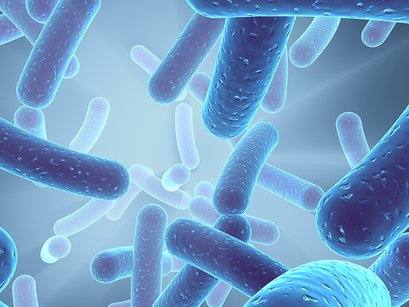 CASE 3 LEGIONELLA PNEUMOPHILAThe Microbiology Laboratory
March 17th 2018


PATH 417A
Karen lin
32041139
A Cruise Holiday
To celebrate Tom’s retirement his wife and two adult children accompany him on a long anticipated cruise. Tom’s asthma flares up a few days before the cruise but with a corticosteroid nebulizer in tow he feels well enough to join the cruise. Even more than the rest of his family, Tom enjoys the various hot tubs aboard the massive ship those first few days, relishing the relaxation after a busy final year at work. On the fifth day of the cruise, Tom wakes up in a sweat with a cough that continues throughout the day. As the day wears on he feels worse with a headache, muscle aches and nausea accompanying the cough. His wife arranges for the cruise doctor to visit him in his cabin. The doctor examines Tom, notes his high temperature, relatively nonproductive cough and recent history of asthma and corticosteroid therapy. She takes a full history including taking note of his activities during the first days of the cruise and diagnoses Tom with a pneumonia. She explains that her presumptive diagnosis is that of Legionnaire’s disease and leaves Tom’s wife with a sterile sample container to collect whatever fluid Tom might cough up for delivery to her. She explains that she can do a microscopic examination on the respiratory fluid which will help in the diagnosis. In the meantime she starts Tom on erythromycin and lets the family know that she will check in on Tom regularly over the next few days to monitor his progress. More people are diagnosed with a similar pneumonia over the next two days, mostly in people who came aboard with a slightly compromised immune system, like in Tom’s case. The cruise ship alerts the hospital at their next port of call in case any of the patients worsen enough to require hospitalization. When they arrive at port blood samples are collected from all of the patients and delivered to the hospital laboratory for serology. The ship also takes extra time in port to allow for a full scale sterilization regime to be performed on all of the hot tubs. At this stage Tom is feeling well enough to continue on the cruise, although at a slower pace than when he first boarded.
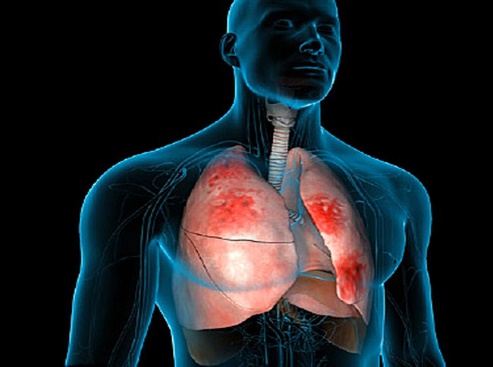 Brief Overview of Pneumonia
What is pneumonia?

Lung infection caused by bacteria, viruses or fungi 
These pathogens cause alveolar inflammation
Infected alveoli  are filled with fluids, causing difficulties in breathing
What’s happening to Tom?Based on these factors, Tom has been diagnosed with pneumonia caused by Legionella pneumophila.
QUESTION 1  Other than the stated bacterial cause, what are the most common bacterial pathogens associated with this type of infectious scenario
QUESTION 2  How important is the Microbiology Laboratory in the diagnosis of this particular infectious disease?
These tests cannot clinically differentiate between L. pneumophila and other pathogens that cause pneumonia! 
Therefore, the microbiology laboratory process is crucial in diagnosing the cause of pneumonia
Clinical presentation
History
Physical exams
Medical imaging
QUESTION 2  What are all the samples that could be taken for laboratory testing (including the blood and ‘sputum’ in this case)?
Common samples used for pneumonia diagnosis
QUESTION 2  What are all the samples that could be taken for laboratory testing (including the blood and ‘sputum’ in this case)?
Less common samples used for pneumonia diagnosis
QUESTION 3 + 4 Explain the tests that will be performed on the samples in order to detect any of the potential bacterial pathogens causing this disease. What are the results expected from these tests allowing for the identification of the bacteria named in this case?
QUESTION 3 + 4 Explain the tests that will be performed on the samples in order to detect any of the potential bacterial pathogens causing this disease. What are the results expected from these tests allowing for the identification of the bacteria named in this case?
BACTERIAL CULTURING
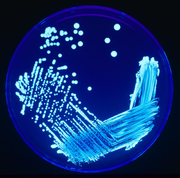 L. pneumophila culture under UV light
QUESTION 3 + 4 Explain the tests that will be performed on the samples in order to detect any of the potential bacterial pathogens causing this disease. What are the results expected from these tests allowing for the identification of the bacteria named in this case?
PCR, GEL ELECTROPHORESIS, AND SEQUENCING
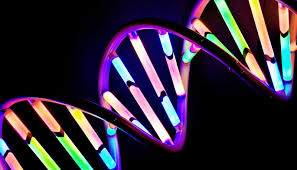 QUESTION 3 + 4 Explain the tests that will be performed on the samples in order to detect any of the potential bacterial pathogens causing this disease. What are the results expected from these tests allowing for the identification of the bacteria named in this case?
PCR, GEL ELECTROPHORESIS, AND SEQUENCING
RESULTS 

Using gel electrophoresis, DNA bands of varying lengths are compared to the controls and the DNA ladder to confirm that the gene of interest has been amplified, and that the DNA belongs to that of L. pneumophila.

Sanger Sequencing results can be compared to sequences found in the NCBI BLAST database, which provides a score for likelihood of alignment  higher homology between the sequenced DNA and that in NCBI BLAST helps to confirm the bacterial cause of pneumonia.
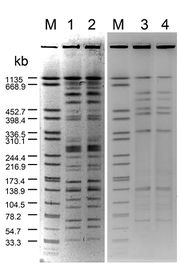 Example of gel electrophoresis of L. pneumophila sample
QUESTION 3 + 4 Explain the tests that will be performed on the samples in order to detect any of the potential bacterial pathogens causing this disease. What are the results expected from these tests allowing for the identification of the bacteria named in this case?
DIRECT FLUORESCENT ANTIBODY
This method is not to be used alone for the identification of L. pneumophila because of its chance of producing false positive or negative results.
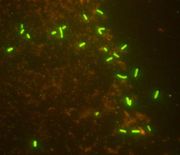 L. pneumophila culture illuminated using direct fluorescent antibody
QUESTION 3 + 4 Explain the tests that will be performed on the samples in order to detect any of the potential bacterial pathogens causing this disease. What are the results expected from these tests allowing for the identification of the bacteria named in this case?
URINARY ANTIGEN TEST
This method is efficient and provides rapid results upon testing. Even during or after the use of antibiotics, it is able to detect the presence of L. pneumophila antigens in the urine.
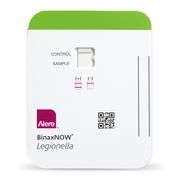 Alere Legionella Urinary Antigen Card
QUESTION 3 + 4 Explain the tests that will be performed on the samples in order to detect any of the potential bacterial pathogens causing this disease. What are the results expected from these tests allowing for the identification of the bacteria named in this case?
SEROLOGICAL TESTING AND ANTIBODY-BASED ASSAYS

These tests detect 
L. pneumophila IgG, IgM, and IgA antibodies in serum. The results are analyzed under a fluorescence microscope or a plate reader.
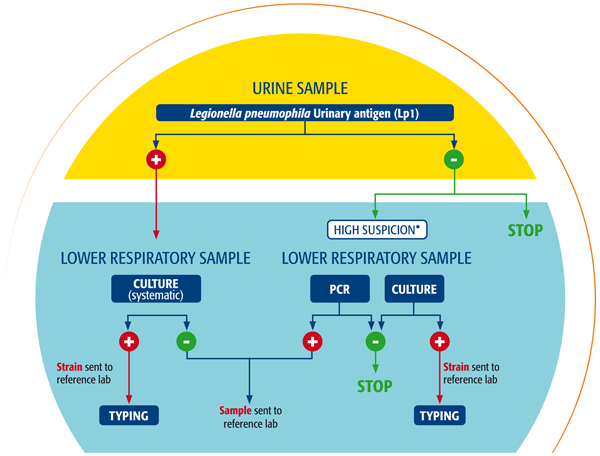 This suggested schema can be used towards the identification of L. pneumophila in pneumonic patients.